Técnicas de redacción
REDACCION DE SENTENCIAS. UNA GUIA PRACTICA PARA SU ELABORACION
M. Juan Carlos Isaac Jimenez Aquino
Sentencias claras  y concretas
SENTENCIAS DE AMPARO. LOS JUZGADORES DEBEN BUSCAR, EN LA MEDIDA DE LO POSIBLE, MOTIVAR SUS RESOLUCIONES DE MANERA CLARA Y CONCRETA.
(…)En la actualidad se demanda de los órganos jurisdiccionales la simplificación en la redacción de sus sentencias, de manera que se conviertan en documentos jurídicos de fácil lectura que, una vez que abarquen todas las cuestiones planteadas, den una solución de fácil comprensión para el ciudadano involucrado en el juicio.
(…)acercar a los tribunales a la ciudadanía, de forma que conozca cómo resuelven y razonan sus Jueces. De lo anterior se infiere que los juzgadores deben buscar, en la medida de lo posible, que sus sentencias estén motivadas de manera clara y concreta…
Reglas de redacción
1. COHERENCIA Y COHESION

2. TÉCNICAS DE REDACCIÓN
1. ERRORES QUE IMPIDEN RESPETAR LAS REGLAS DE COHERENCIA Y COHESION
1.- ERRORES EN LAS EXPRESIONES REFERENCIALES

2.- FALTA DE COHERENCIA JURIDICA

3.- FALTA DE COHESION

4.- FALTA DE SINTESIS.
1.- errores en las EXPRESIONES REFERENCIALES
Al redactar debemos referirnos con claridad de quien o de que estamos hablando. Utilizar de manera correcta las palabras
Expresiones ambiguas
Múltiples expresiones referenciales
Uso de latinismos
No referir de forma completa las disposiciones 
Arcaísmos, palabas inexistentes o sin sentido.
2.- Falta de coherencia jurídica
La falta de coherencia implica NO variar significados y utilizar las palabras y conceptos correctas mediante un lenguaje sencillo
c) No abusar de los conceptos jurídicos porque en ocasiones son erróneos
a) No abusar del lenguaje técnico
3.- FALTA DE COHESION
Debemos respetar las conexiones semánticas, reglas ortográficas, para ello debemos seguir las siguientes reglas:
a) Regla del sujeto verbo y predicado
a) No usar verbos intransigentes
c) Usar correctamente los conectores lógicos
c) Conectores lógicos
Se utilizan para la argumentar, razonar, conectar/enlazar ideas o premisas. No son para todos los párrafos. Lo importante es saberlos usar no conocerlos
Iniciales
De entrada, para empezar, primeramente, de inicio.
Aditivas
Además, asimismo, de igual forma, incluso, aunado, también, de la misma manera, del mismo modo.
Explicativas  
Por ejemplo, o sea, verbigracia, en otras palabras, es decir, cómo.
 Segmentación
Primeramente, en primer lugar, en segundo término, por otra parte, por otro lado, en último lugar, por último.
Adversativas
Sin embargo, pero, empero, no obstante, aun así, en cambio, por el contrario, sino que, a pesar de, en lugar de, contrariamente, contrario a, si bien – también.
Consecutivas y secuenciales
Por consiguiente, por tanto, pues, puesto que, por qué, ya que, entonces, se deduce, se infiere, corolario, en relación a, respecto de, conforme a, con base en. 
 Conclusivas 
En conclusión, finalmente, se concluye, en suma, en resumen, en definitiva, en fin,
Uso de FALSOS CONECTORES Y aplicación Excesiva
El testigo Juan Gabriel Domínguez mencionó que la propiedad de la finca los Aguacates le pertenece a la Institución de Bienes Particulares, corroborado con la cesión de derechos. Por lo tanto, el actor no sufre directamente los daños que reclama.
4.- falta de síntesis
Siempre que una oración, párrafo, frase idea, se puede decir con el menor numero de palabras, hay que elegir esa opción
Falta de síntesis
No duplicar oraciones ni ideas
No usar sinónimos como “y/o” ni explicaciones innecesarias
C) NO USAR SINONIMOS NI EXPLICACIONES INNECESARIAS
2.- TECNICAS DE REDACCION
A) PREESCRITURA, REDACCIÓN Y POST REDACCCION
1.- preescritura
No nos debemos poner a redactar sin previamente conocer la particularidades del asunto.
ANALISIS DE UN ASUNTO.

BUSQUEDA DE INOFMRACION
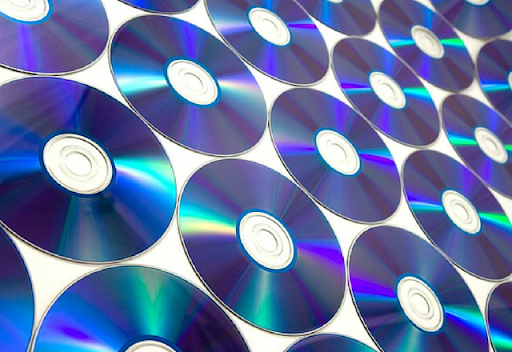 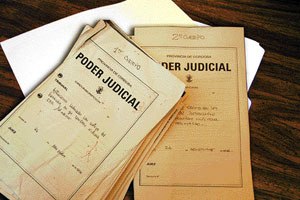 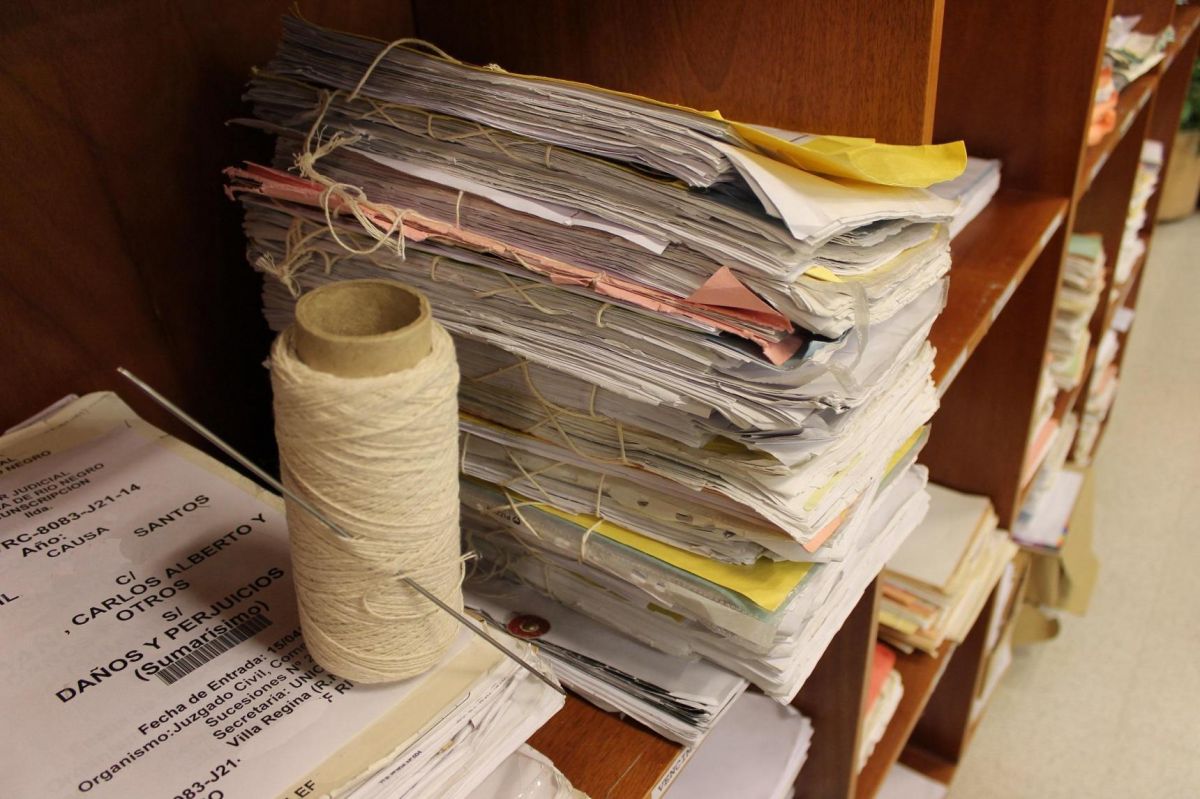 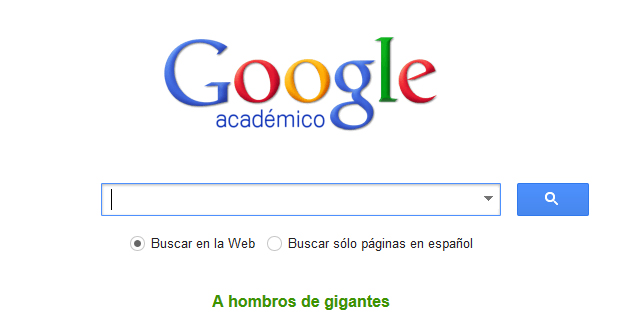 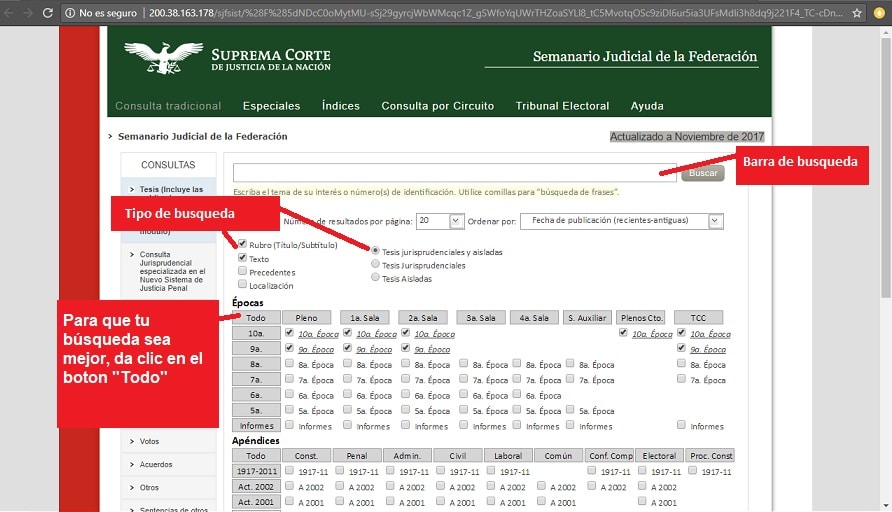 REDACCION de párrafos
A) ESTRUCTURA DE UN PARRAFO:
1. LENGUAJE EMOTIVO Y NEUTRAL
2.  VOZ ACTIVA VOZ PASIVA
.3 REDACTAR EN TERCERA PERSONA

TIPOS DE PARRAFOS:
NARRATIVOS 
DESCRIPTIVOS
ARGUMENTATIVOS
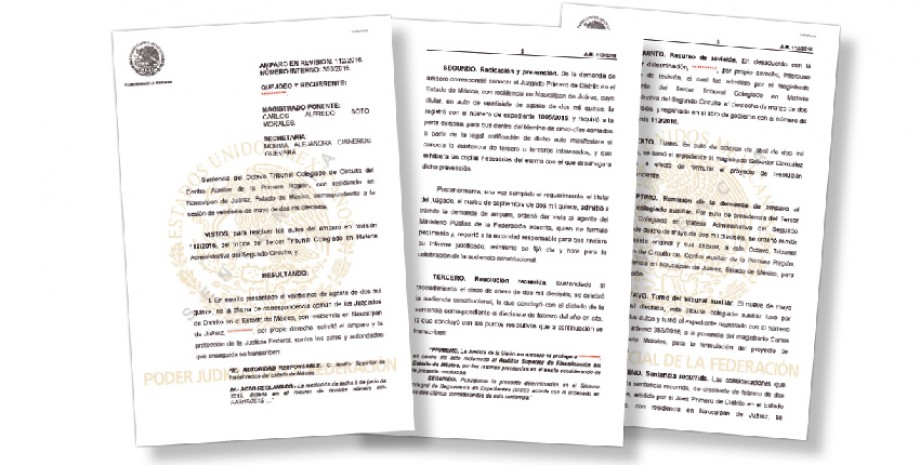 Tipos de párrafos:
Narrativo. Los párrafos narrativos relatan los acontecimientos del juicio, pasados, presentes, o sobre consecuencias a futuro. Los párrafos narrativos no admiten juicios de valor. Se utiliza para narrar la información de testigos o serie de acontecimientos
Descriptivo. Se utiliza si se pretende desarrollar un concepto o describir las características de una figura jurídica.
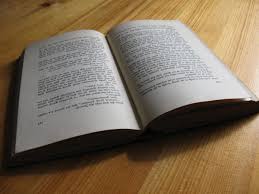 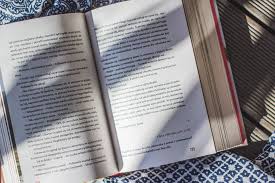 PARRAFO ARGUMENTATIVO
El párrafo argumentativo se utiliza para justificar una decisión, mediante razonamientos. El razonamiento es la interpretación lógica y jurídica de las disposiciones legales en relación con las pruebas. 
La argumentación no tiene una regla específica de realizarse, ello dependerá de la capacidad del Juez para hacer silogismos, razonamientos y del dominio de los temas de derecho. Las técnicas de redacción únicamente apoyan a que los párrafos argumentativos tengan cohesión y coherencia para trasmitir todas las ideas aun frente asuntos complejos. 
Surge de la unión de párrafos narrativos (pruebas) y párrafos descriptivos (leyes). 
Método propuesto para redactarlos: De lo particular a lo general y de lo general a lo particular.
Post redacción
Revisar ortografía.
Palabras en plural o singular.
Nombre de las partes, fechas, número de expediente. 
Pruebas desahogadas, Información de los testigos. 
Artículos, tesis, jurisprudencia utilizada.
Contenido de los Resultandos y puntos resolutivos.
Numeración correcta de los resultando, considerando y puntos resolutivos.
Numeración de las paginas.
Párrafos o ideas repetidas.
Que se hayan abordado todos los temas.
MANDAMIENTOS DE LA REDACCION JUIRIDICA
Usar expresiones referenciales exactas
No abusar del lenguaje técnico 
Seguir la regla del sujeto verbo y predicado
Usar adecuadamente los conectores lógicos
Economizar los textos.
No duplicar oraciones
No dar explicaciones innecesarias 
Lenguaje neutral
No vaciar contenidos legales ni establecer un marco jurídico.
Revisar antes de imprimir
Mas reglas de redacción:
-REGLAS GRAMATICALES 
-LINEAMIENTOS DE EDICION DE TEXTOS JURIDICOS
-ESTRUCTURA DE LOS ESCRITOS Y SENTENCIAS
-FORMAS DE INCORPORACION DE INFORMACIÓN 
-CITA Y PARAFRIASIS
BIBLIOGRAFIA
Abecé de redacción. Autor: Eric Araya. 
Argumentación y discurso jurídico. Autor: German Cisneros Farías. 
Como escribir un artículo académico. Autora: Wendy Laura Belcher.
Como redactar un tema. Autora: María Teresa Serafini.
Como se escribe. Autora María Teresa Serafini.
Consideraciones Generales para la Integración de Documentos de Investigación. Comisión Nacional de Derechos Humanos
Guía del módulo de comunicación asertiva. Comisión Ejecutiva de Atención a víctimas.
Lineamientos y criterios del proceso editorial del Instituto de Investigaciones Jurídicas de la Universidad Autónoma de México.
Lineamientos y criterios del proceso. Editorial Porrúa
Los usos de la argumentación. Stephen Toulmin
Manual de redacción jurisdiccional para la Primera Sala de la Suprema Corte de Justicia de la Nación.
Tratado de la argumentación. La nueva retorica. Autor: Chaim Perelman Lucie Olbrechts-Tyteca.
M. JUAN CARLOS ISAAC JIMENEZ AQUINO
jucai140788@gmail.com
7341011950
Gracias por su atención
LENGUAJE EMOTIVO
El accidente trágico provocado por el acusado MARCO BARRERA HERNÁNDEZ y que acabó con la vida la señora ARIANA VELARDE SALGADO y del señor JOSUE ESPINOZA AYALA, también abarca de manera preponderante al pequeño hijo que las victimas acababan de concebir; es decir al inocente niño de nombre Josué Espinoza Velarde; quien actualmente tan solo cuenta con la edad de nueve meses. A quien también se le debe considerar como una víctima directa del evento fatídico; ya que, el pequeño infante al no tener la oportunidad de crecer bajo el amparo y cariño de sus padres, sino bajo la protección de los abuelos; (suceso que desde luego no se debió a la culpa de sus progenitores, sino a la deficiente actuación que produjo el acusado), tiene por consecuencia que el infante crezca sin la figura materna y paterna. 
Aun cuando sus abuelos le brinden todo el amor y realicen todo lo necesario para su crianza, ello nunca será suficiente para remplazar el amor de los padres, por la importancia de los cuidados y cariños que le pudieron haber brindado. El bebé nacido, tendrá que cambiar la satisfacción de vivir con sus padres por el dolor de no volver a verlos nunca más; lo que, desde luego no solo se traduce en un sufrimiento emocional; sino también y válidamente en un daño psicológico que debe ser reparado, pues esa es una de las finalidades que busca la Constitución Política de los Estados Unidos Mexicanos…